Транспорт
лепбук
Лэпбук (lapbook)
Лэпбук (lapbook) – в дословном переводе с английского языка означает «книга на коленях» (lap –колени, book- книга). По сути лэпбук представляет собой тематическую папку или книжку-раскладушку. Это самодельная интерактивная папка с кармашками, дверками, окошками, вкладками и подвижными деталями, в которой находится информация в виде рисунков, небольших текстов, диаграмм и графиков в любой форме по какой-то теме.
В такой папке собирается материал по определённой теме, который помогает ребёнку систематизировать знание; по своему желанию организовать информацию по изучаемой теме; лучше понять и запомнить, а также повторить пройденный материал. Темы могут быть как широкие («Части речи», «Времена года», «Многозначные числа»), так и узкие («Арктика», «Имя существительное», «Органы чувств»). В такой книжке много кармашков и конвертиков, содержащих необходимый систематизированный материал (в том числе иллюстративный) для изучения и закрепления знаний по заданной теме.
Назначение
ЛЭП бук  –  это  универсальное  пособие,  которое  может  быть  итогом проектной  и  самостоятельной  деятельности  детей,  тематической  недели, предусмотренной  основной  образовательной  программой  ДОУ.  Может  
       быть  использован  при  реализации любой из образовательных областей,      
        обеспечивая их интеграцию.  
        Объединяя  обучение  и  воспитание  в  целостный  образовательный 
        процесс, лэпбук дает возможность педагогу построить деятельность на      
       основе  
        индивидуальных  особенностей  каждого  ребенка,  создать  условия,  при  
        которых  сам  ребенок  становится  активным  в  выборе  содержания  своего   
        образования.
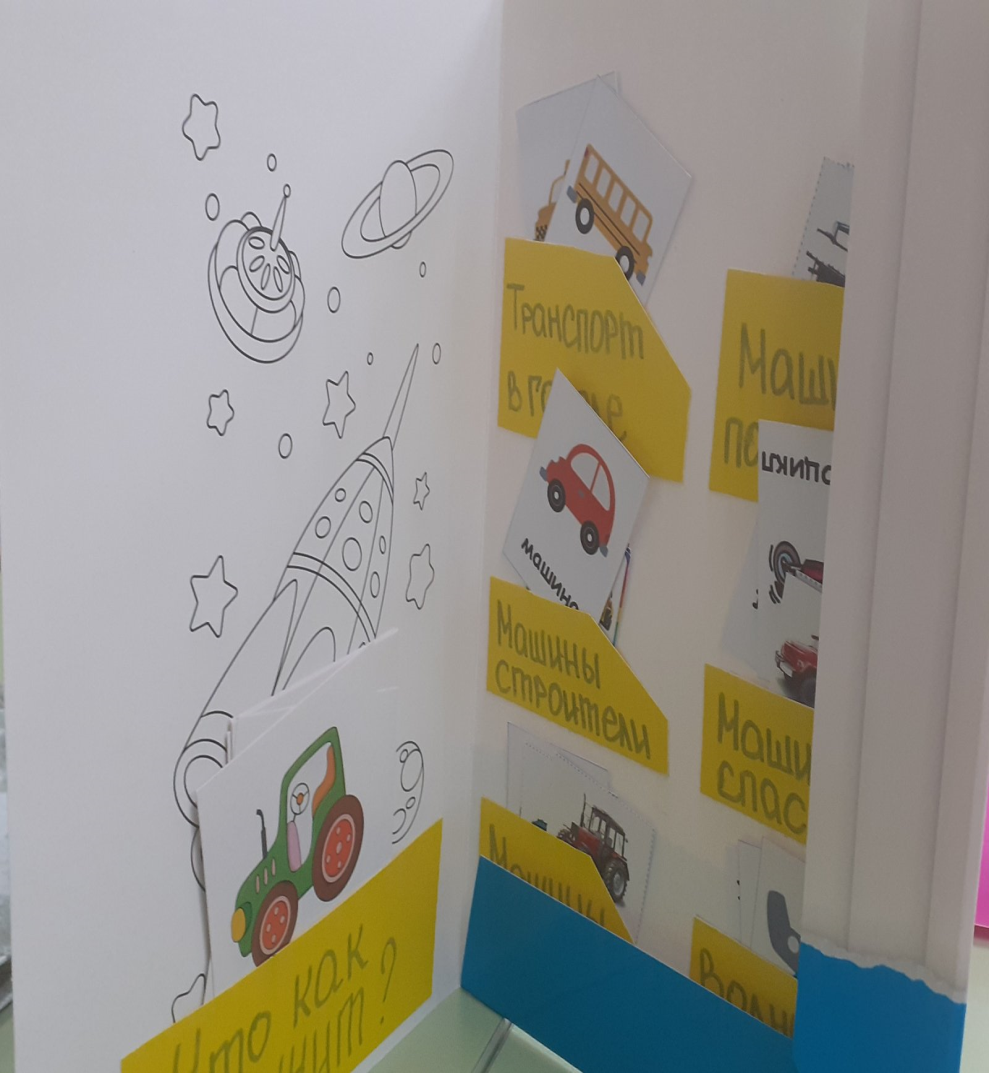 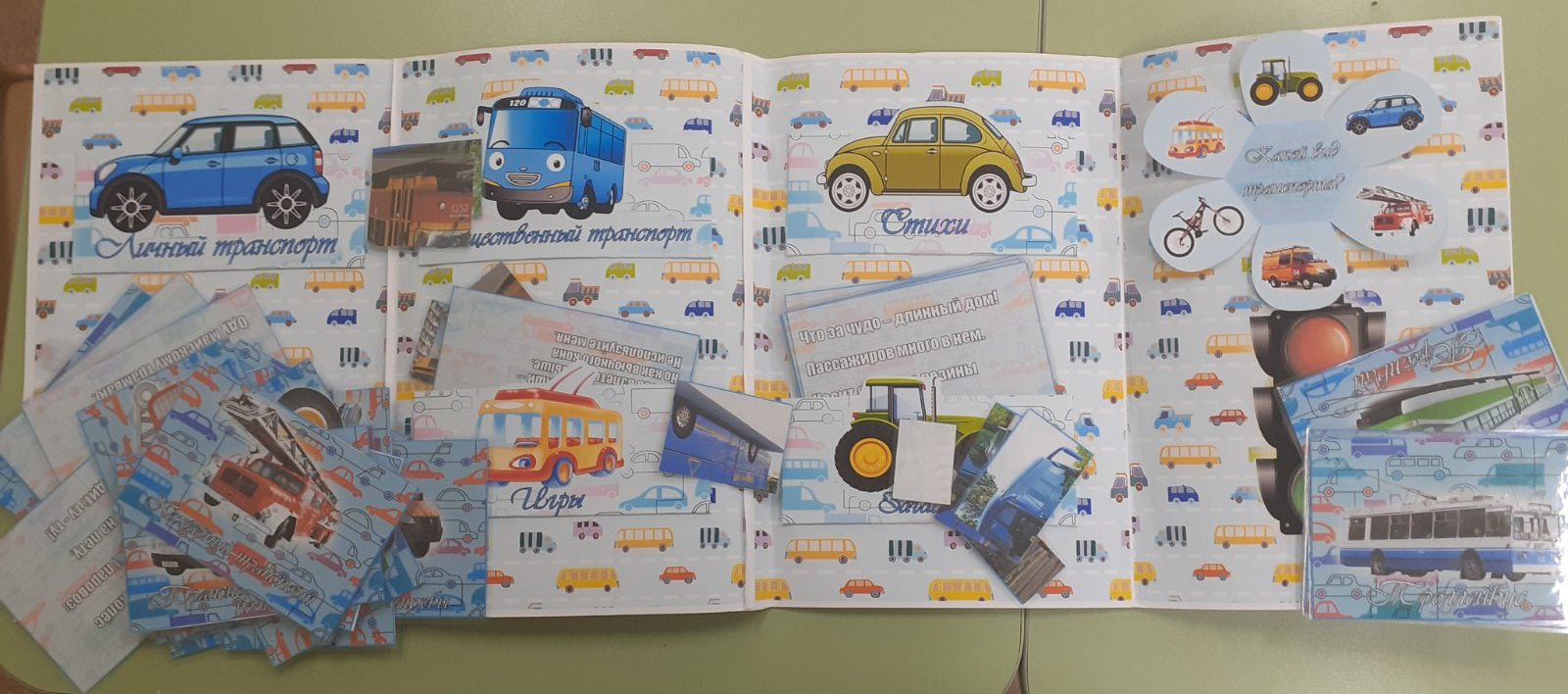 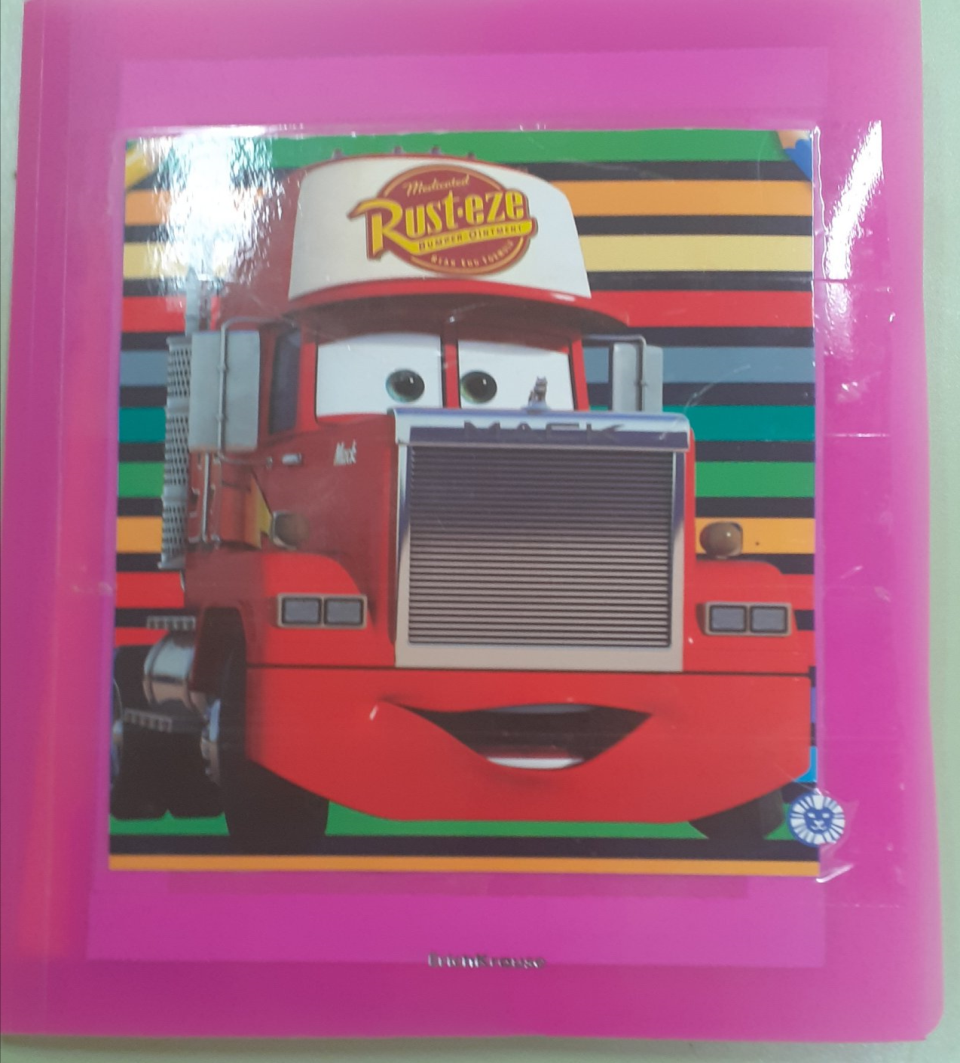 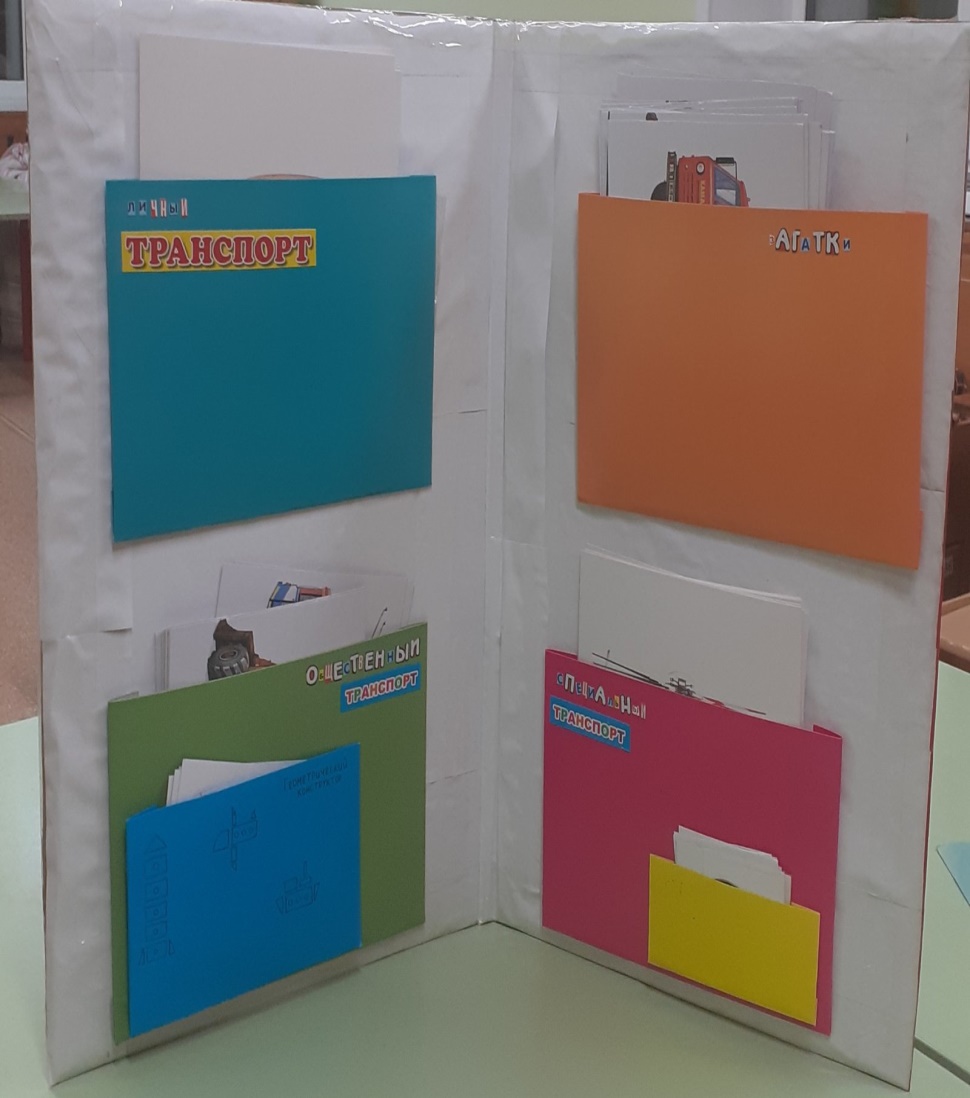 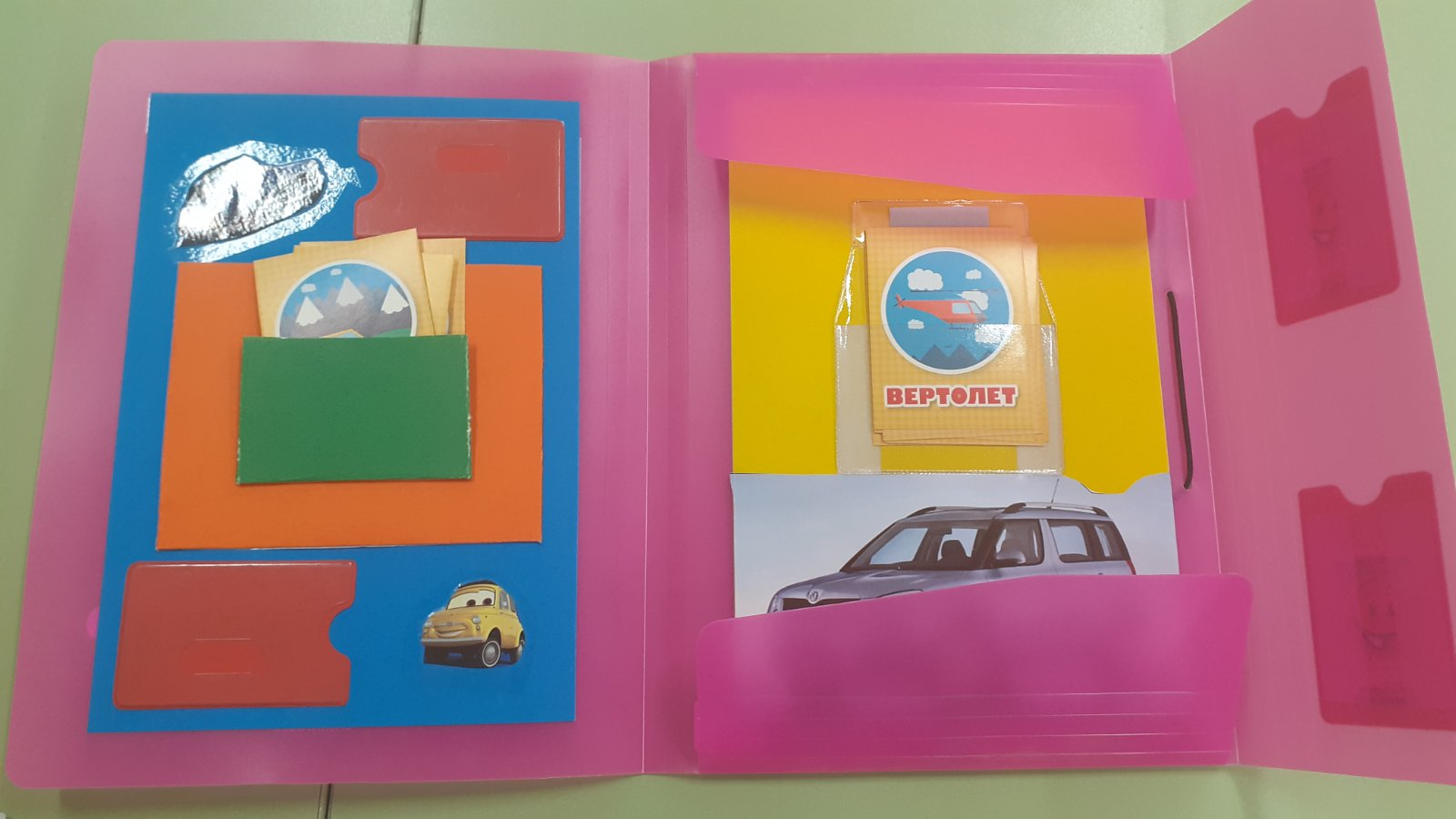 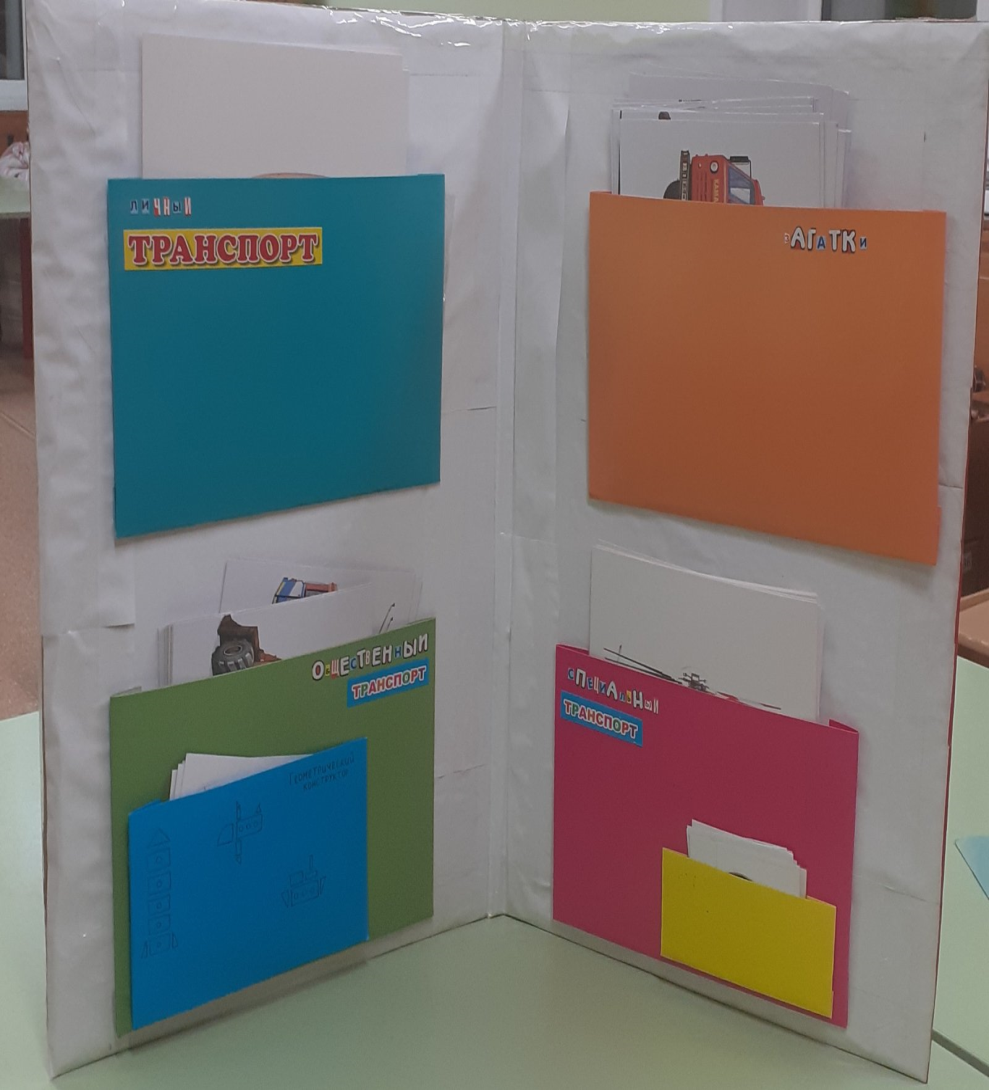